BioMar &BioFarm Technical support service
Iran Cage Culture – July 2018
Bruno Noguerra – BioFarm manager West Med
BioMar key figures 2017
2
BioMar Global Operations
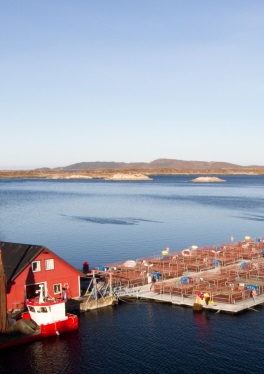 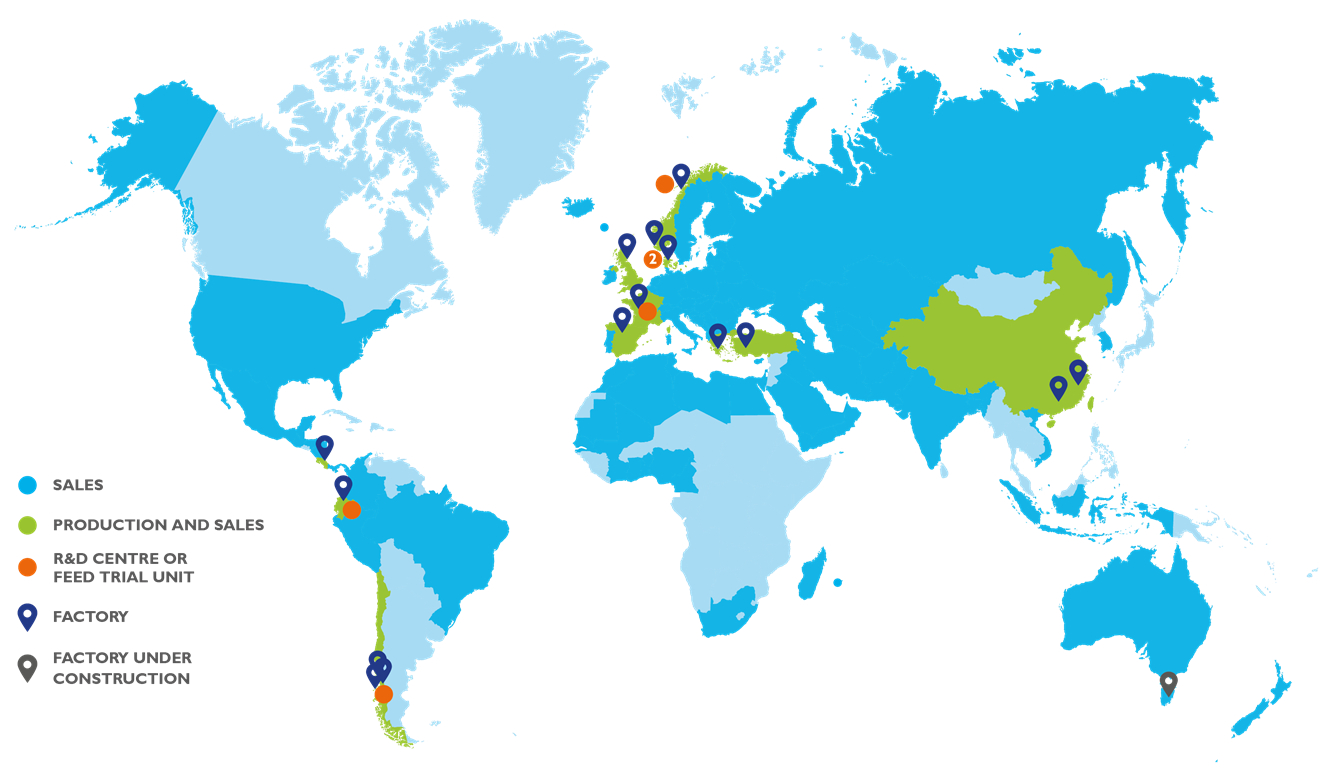 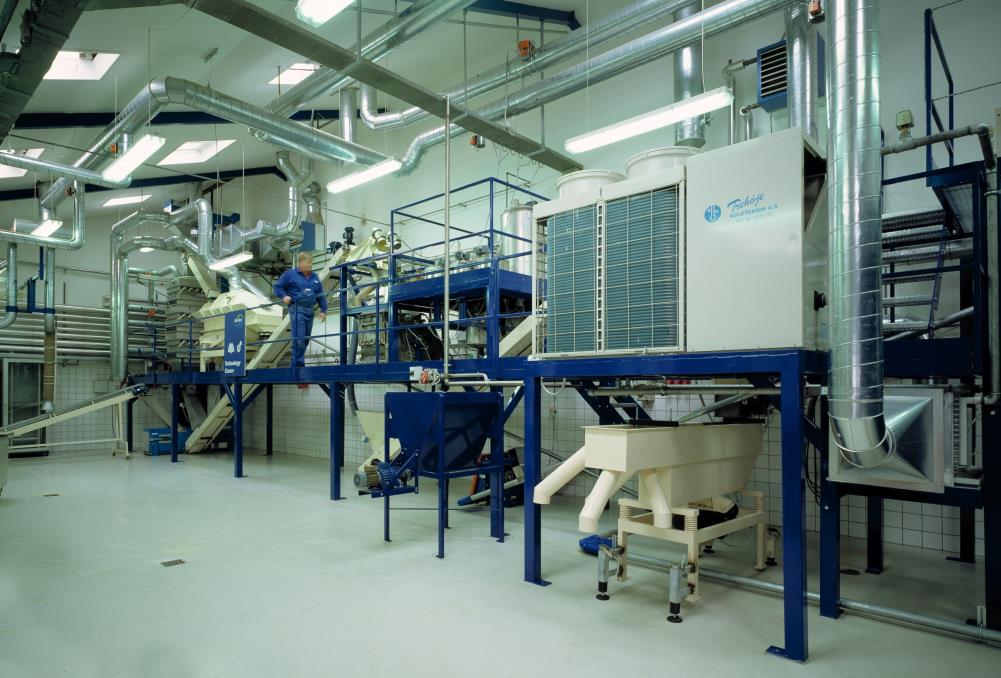 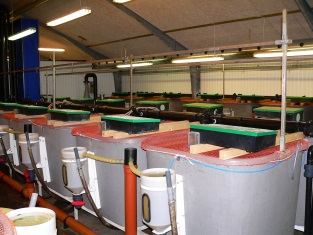 EMEA
Europe Middle East Africa
Emerging Markets
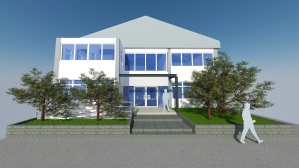 Emerging Markets
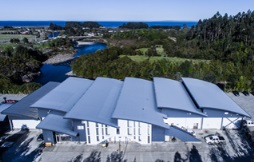 BioMar Americas
3
A Global Research Organisation
To achieve that, BioMar has set up a truly global research organisation with highly skilled researchers and experts in their field. 
We make our contribution by utilising cutting edge technology at state-of-the-art research facilities around the world.
BioMar’s R&D organisation is structured in three units which have different focus areas. 
The units have a close cooperation in order to ensure that BioMar’s overall R&D goals and objectives are achieved.
NUTRITION UNIT

Nutrition Unit works on identifying nutritional requirements and raw material knowledge by building biological models to support customers performance targets.
HEALTH UNIT


Health Unit focuses on active components and nutrition to increase fish and shrimp health.
PROCESS UNIT

Process Unit concentrates on opening new doors and possibilities by developing knowledge on process and process effects on different raw materials.
4
Commercial organization: BioFarm is a local customer service - WM unit inside EMEA division
WM BioFarm people
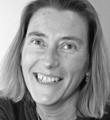 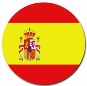 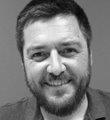 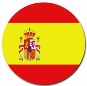 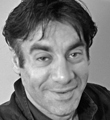 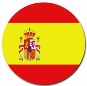 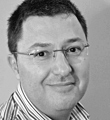 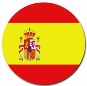 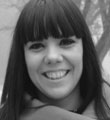 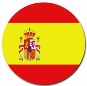 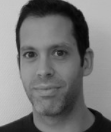 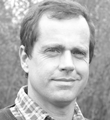 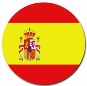 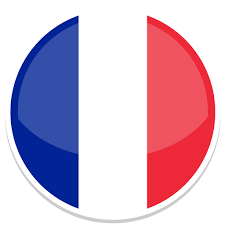 6
[Speaker Notes: BNO speaking, MSO & YMO also on fresh water]
Possible matters for technical support…..
Classical pathology & sanitary support.
Feeding prevention strategy 
Combination of vaccination and feeding strategy

Technical support mooring, cages & nets
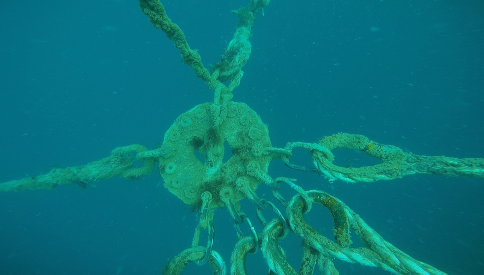 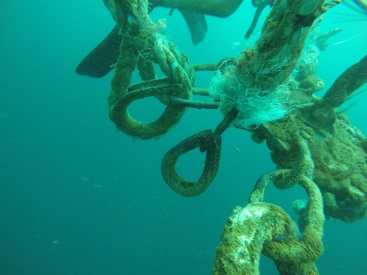 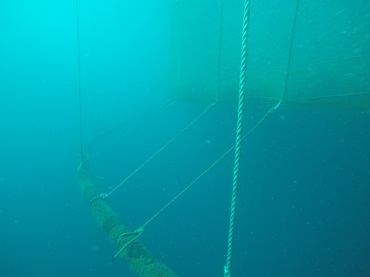 Other matters
Production support
SFR table, pellet number/fish/meal
Growth forecast




Key Performances Index analysis (KPI)


Analyse KPI XXXX mai 2018.pptx
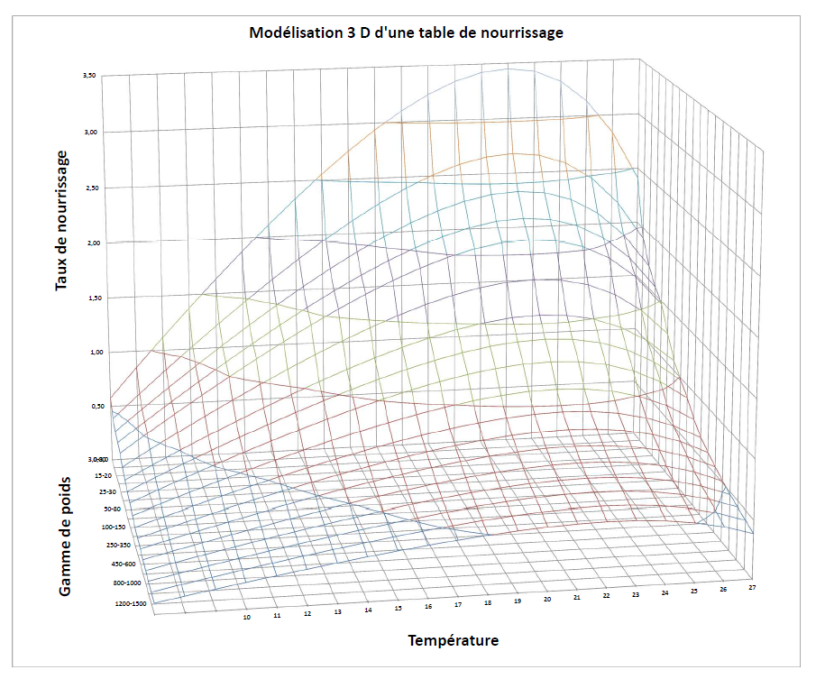 FTU’s
FTU Aquanord + FTU Selonda
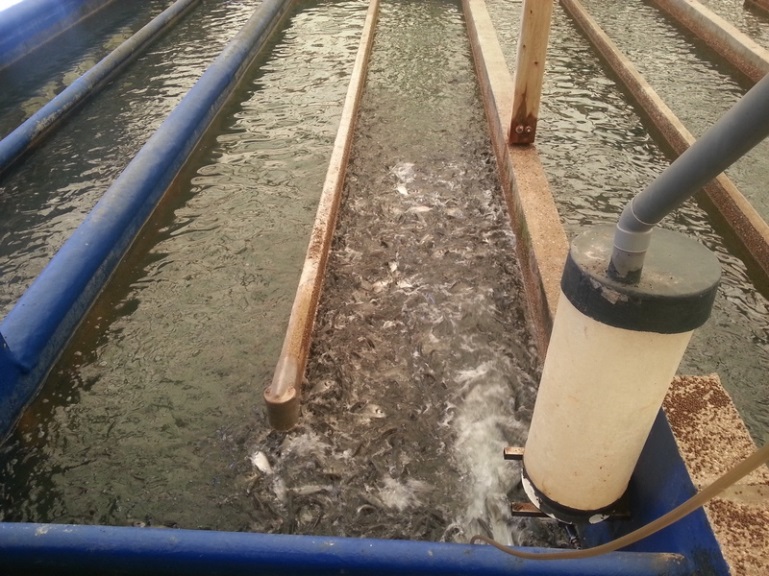 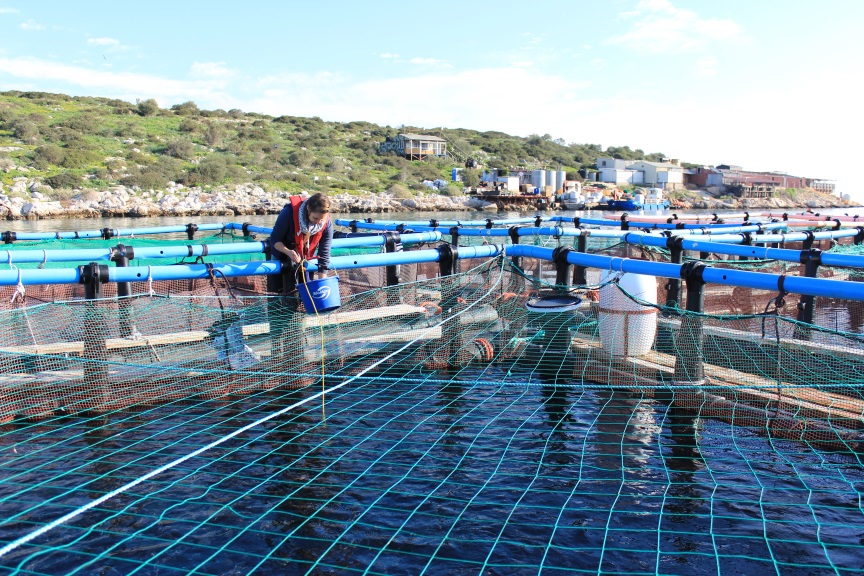 18 cages x 200 m3

Originally with Dias in 2010-2013, then with Selonda from 2017
34 tanks x 25m3
15 tanks x 4 m3

From 2014
The size of cages or tanks in FTU’s are closer to the commercial scale found in farms. It is a super good tool to confirm RD results (proof of concept)
9
Forage Fish Dependency Ratio (FFDR)
FFDR is the quantity of wild fish used per quantity of cultured fish produced.  This measure can be calculated based on fishmeal (FM) and/or fish oil (FO). Trimmings FM&O is weighted with a score of zero in the FFDR calculation.  This formula calculates the dependency of a single site on wild forage fish resources, independent of any other farm.
Calculation based on ASC Salmon standard
FIFO RATIO:  SEA BREAM
Only 24 % of the fishmeal are  trimmings
All the fish oil are trimmings
70 % of the fishmeal  are trimmings
80 % of fishoil are trimmings
FIFO RATIO : SEA BASS
42% of fishmeal are trimmings
All the fishoil are trimmings
61% of the fishmeal are trimmings
80% of the fishoil are trimmings
SBR growth data from southern med farm(from may to may – 3 year class)
Biosoft version 2017 P:\BioSoft TEST Packs64\TRIAL VERSION - Batch Growth and Feed Plan -64bit.exe
Model vs. real data (SGR correction ranging from 0,95 to 1,00 – Maturation intensity 1 and 2)
Perspectives for new projects in Iran
Size of the 1st step is key (not to much cages, not too big….)

Make the right location, species and cage technology choice. Take your time, use assistance

Qualified human resources will always make your better investment and assets

The more qualified and trained people the most effective will be our technical support
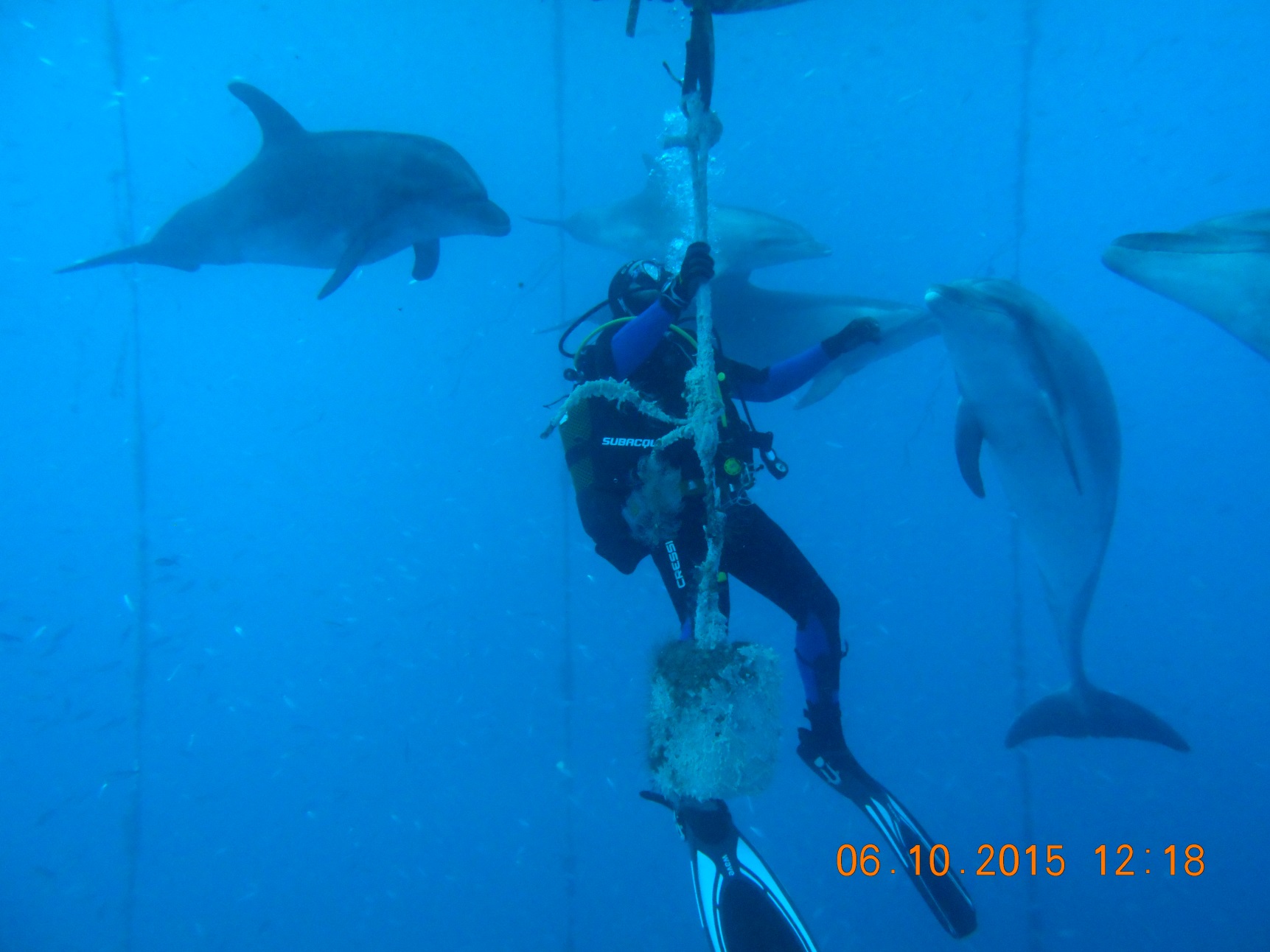 Thank you for your attention 